Šetríme energiu v škole
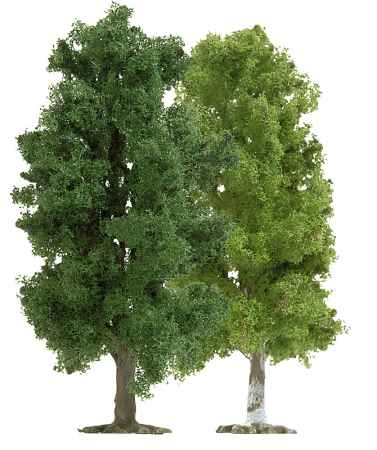 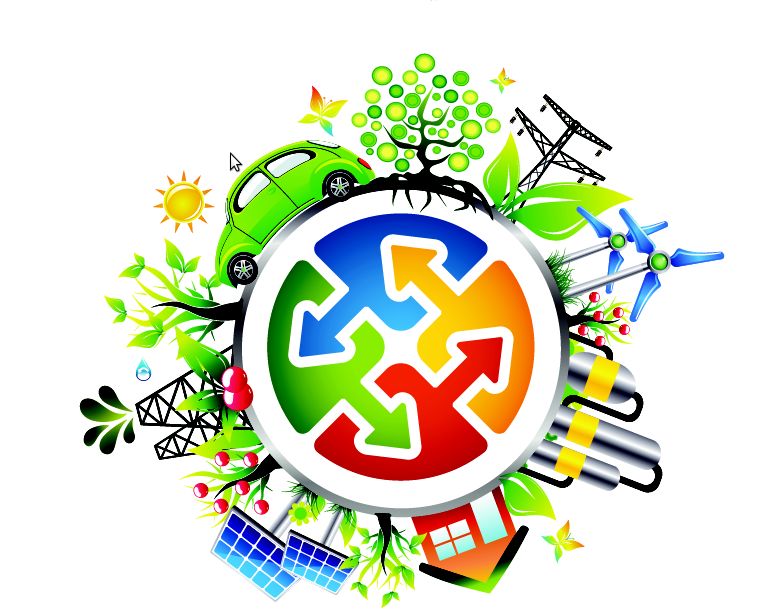 Šetríme energiu v triede
Radiátory : umiestnením reflexnej fólie za radiátory ušetríme energiu aj peniaze ,pretože odráža späť do miestnosti  až 90% tepla.
Teplota v triede : optimálna teplota v triede je 21 °C. Ak ju v triede máme vyššiu zbytočne vyhadzujeme energiu aj peniaze von oknom .
Osvetlenie : svetlo je koľkokrát  zapnuté úplne zbytočne .Ak budeme svietiť iba vtedy ,keď je to naozaj  potrebné , výrazne tým znížime  spotrebu energie.
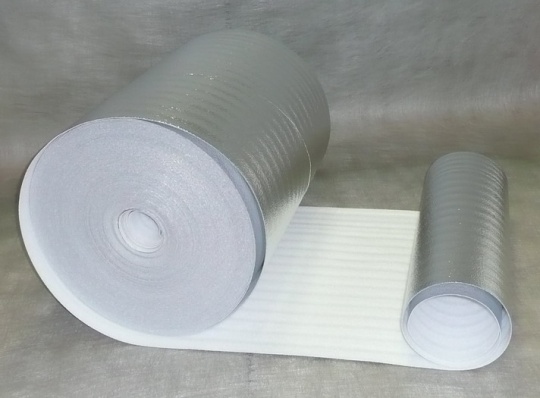 Šetríme energiu v PC učebni
Interaktívna tabuľa a PC : ak spotrebiče práve nepoužívame mali byť byť vypnuté, energiu  spotrebujú aj v úspornom režime . Ročne sa dá takto ušetriť až 19€ na jednej počítačovej  učebni .
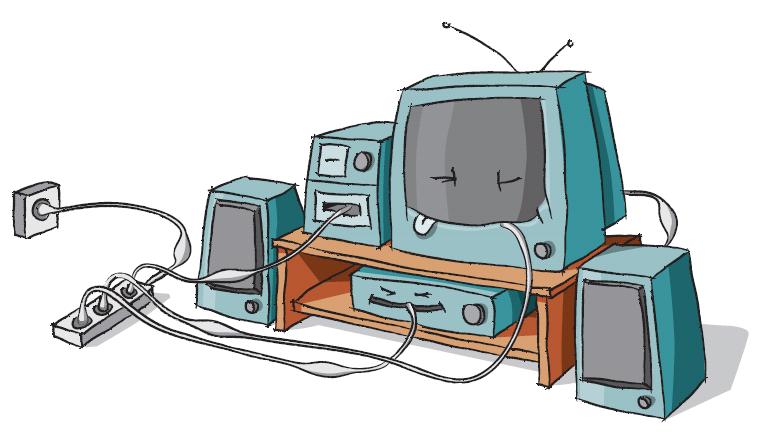 Šetríme energiu v kuchyni
Sporák : výhodnejšie je variť na plynovom sporáku, ako na elektrickom,  straty sú menšie  a plyn sa dá  lepšie regulovať .
Spotrebiče : chladnička a mraznička by mali byť ďalej od zdroja tepla .Pravidelným rozmrazovaním a čistením môžeme ušetriť  1/3 energie .
Umývanie riadu :umývačka riadu je veľkým žrútom energie, preto ju používajte iba vtedy ,keď je úplne naplnená .
Osvetlenie : veľa energie na osvetlení v kuchyni  môžeme ušetriť ,ak vyberieme pracovnému pultu správne miesto ,teda v blízkosti okien .Vďaka tomu môžeme využívať denné svetlo .
Varenie:  ak varíme v hrnci bez pokrievky ,teplo zbytočne  uniká a my spotrebujeme až o 150 -300% viac energie .
Kúrenie:  keď varíme tak v kuchyni nemusíme mať pustené radiátory  ,lebo samotným varením sa vytvára teplo .
Šetríme energiu v exteriéri
Ohrev vody : ak si nainštalujeme solárne panely, dokážeme  ušetriť až 60% energie potrebnej na ohrev teplej vody .
Vysadenie stromov : keby sme si vysadili pred okná stromy tak by nás v lete chránili pred horúčavou a taktiež by sme prispeli k zníženiu oxidu uhličitého v ovzduší   a skrášlili prostredie školy.
Izolácia budovy : dobrou izoláciou budovy školy dosiahneme úsporu energie až 50% .
Výmena okien : okná s dvojitým sklom znížia stratu tepla až o 30% -40% .
Šetríme energiu na chodbe
Osvetlenie : nesvieťte zbytočne ! Vďaka našej lenivosti veľakrát uniká energia .Počas vyučovania sa na chodbách nemusí svietiť.  Spotrebu energie potrebnej na osvetlenie znížime aj zavedením automatického zhasínania .
Radiátory : optimálna teplota na chodbe je medzi 10-15°C . Preto nemusia byť radiátory nastavené na vysokej teplote stačí ich nastaviť na temperovanie .
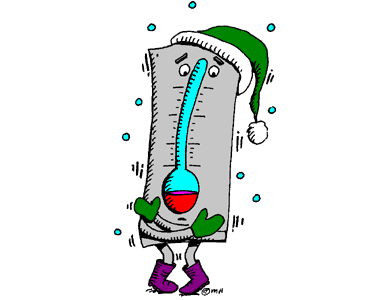 Sprchy:  úspornými hlavicami na sprchách môžeme ušetriť až 50% vody .
Osvetlenie :  ak vymeníme klasické žiarovky za LED žiarovky ,môžeme ušetriť až 75% energie .
Umývadlo :  vďaka pákovým batériám nastavíme teplotu  rýchlejšie ako pri obyčajných batériách .Takto ušetríme až 40% energie .ktorú potrebujeme na ohrev vody.
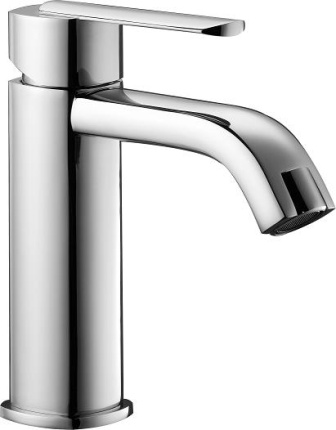 kvíz
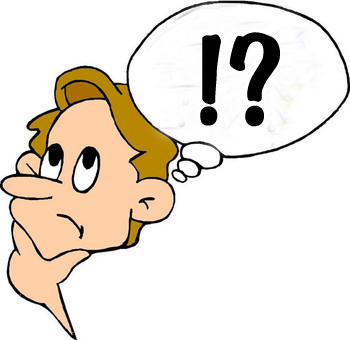 Aká je optimálna teplota v triede ?
a)   15	°C
b)   25  °C
C)   21  °C
Koľko € sa ušetrí  vypínaním  PC a interaktívnej tabule
A)    21 €
B)    19€
C)    18€
Ako ďaleko od zdroja tepla umiestnime chladničku a mrazničku ?
A) čo najďalej
B)  v jeho blízkosti 
C) vedľa  zdroju tepla
Koľko energie potrebnej na ohrev teplej vody ušetria solárne paneli ?
A) 90% 
B)  60%
C) 65%
Vysadením stromov prispievame k zníženiu ...
A)  oxidu uhličitého
B)  kyslíka 
C) vzduchu
Koľko tepla ušetria okná s dvojitým sklom ?
A) 50% -60%
B)  60% -70%
C) 30% - 40%
Aká je optimálna teplota na chodbe?
A)10-15°C
B) 21-25°C
C)16-20°C
Koľko % vody ušetríme   úspornými hlavicami na sprchách ?
A)40% 
B) 50%
C)30%
Koľko energie ušetríme LED žiarovkami
A) 65%
B)85%
C)75%
Ďakujem za pozornosť
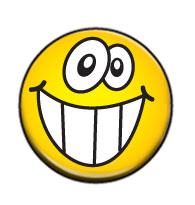